Passionflower Vine
Stone Plant
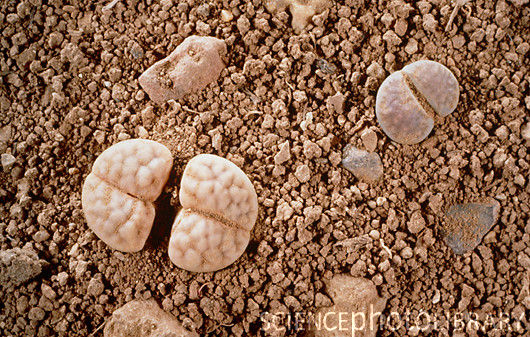 Rose Bush
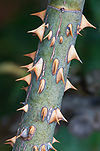 Nettle Plant
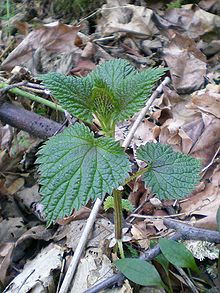 Bulls-Horn Acacia
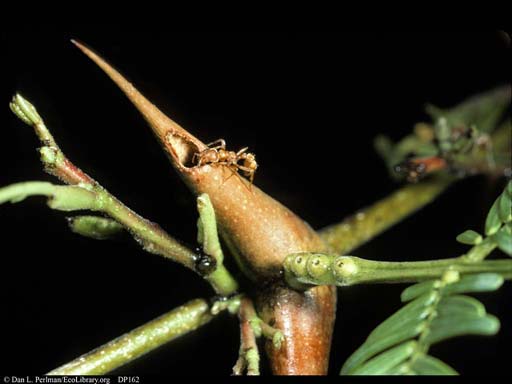 Mimosa
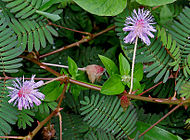 http://en.wikipedia.org/wiki/Mimosa_pudica
Corn & Wasp
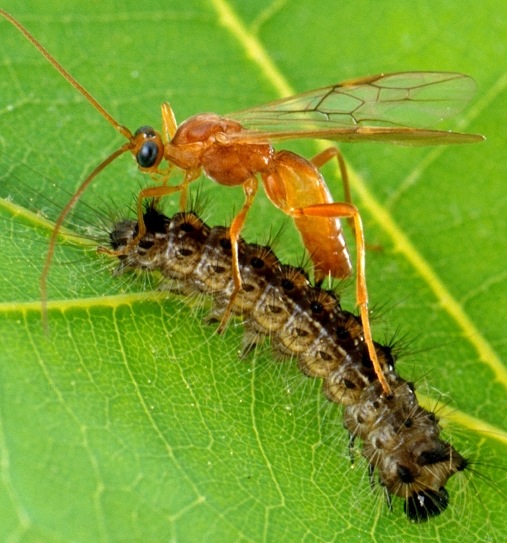